INTEGRACIÓN
ODS-PGG
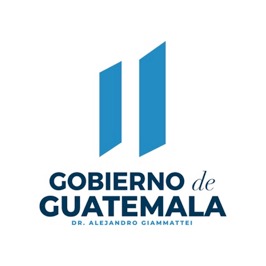 INTEGRACIÓN DE
AGENDAS DE DESARROLLO
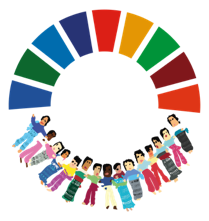 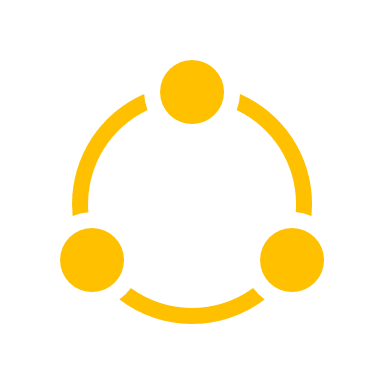 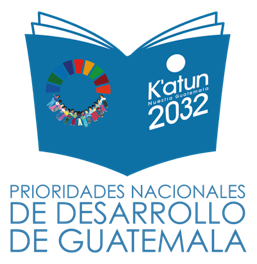 99 
METAS 
INTEGRADAS
Múltiples metas se relacionan entre si y se agrupan en círculos temáticos
129 METAS
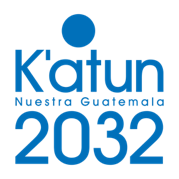 80 METAS
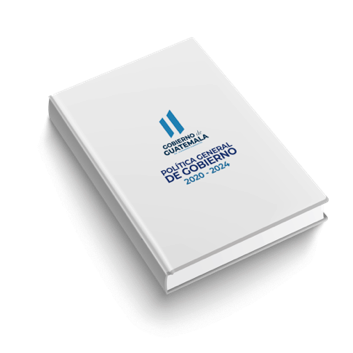 RUTA DE DESARROLLO
DE LARGO PLAZO
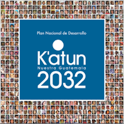 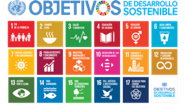 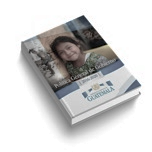 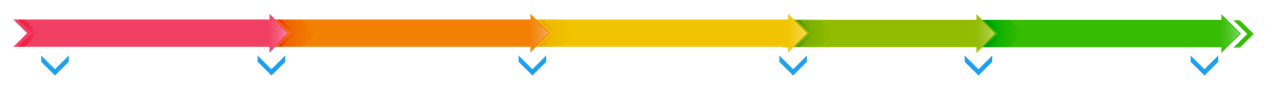 2020
2024
2028
2032
2014
2015
2016
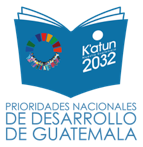 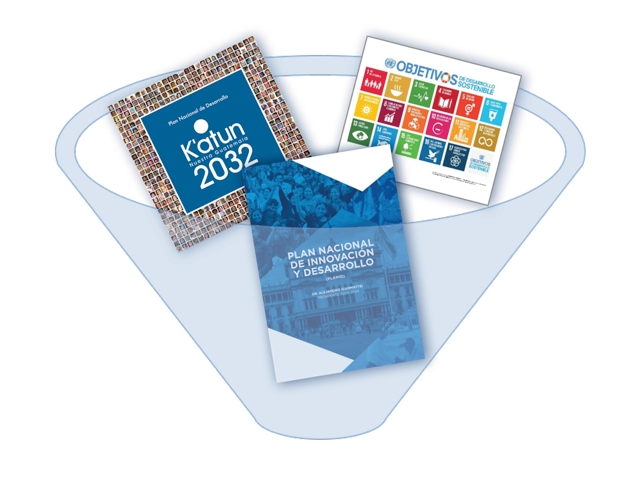 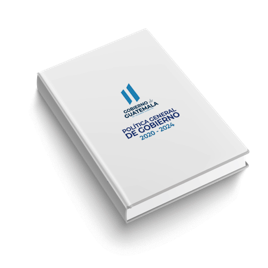 ARTICULACIÓN DE
METAS DE DESARROLLO
META PND/ ODS 2:

2.3 Productividad Agrícola
Para 2030, duplicar la productividad agrícola y los ingresos de los productores de alimentos en pequeña escala
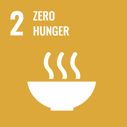 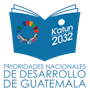 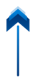 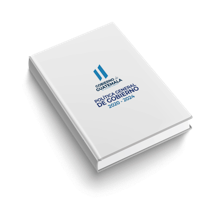 META PGG

Para el año 2023 se ha incrementado la cantidad de recursos destinados al seguro agrícola para pequeños parcelarios a GTQ 35,000,000
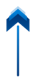 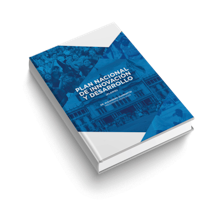 PLANID
Se invertirá en un seguro agrícola para pequeños parcelarios.
PGG 2020-2024
METAS
50 METAS
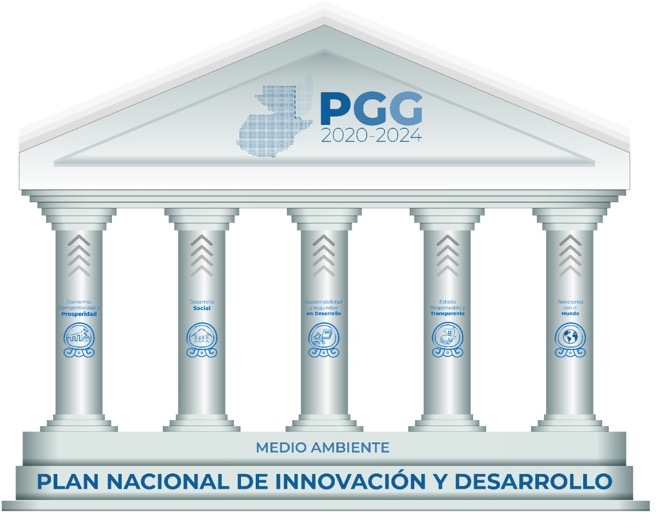 2032
Se habrá reducido el déficit habitacional en un 50%
PILAR: DESARROLLO SOCIAL
25 METAS
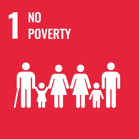 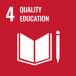 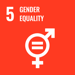 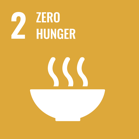 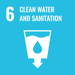 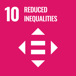 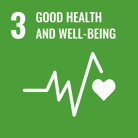